Darbuotojų pamainumas 
tvariai organizacijai
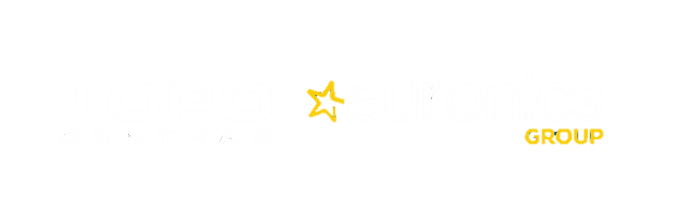 Kas yra pamainumo planavimas?
Pamainumo planavimas  (angl. Succession Planning) yra organizacijos strateginė praktika, kuri skirta identifikuoti, parengti ir ugdyti darbuotojus, turinčius potencialą užimti vadovaujančias arba kritines pareigybes organizacijoje ateityje.
2
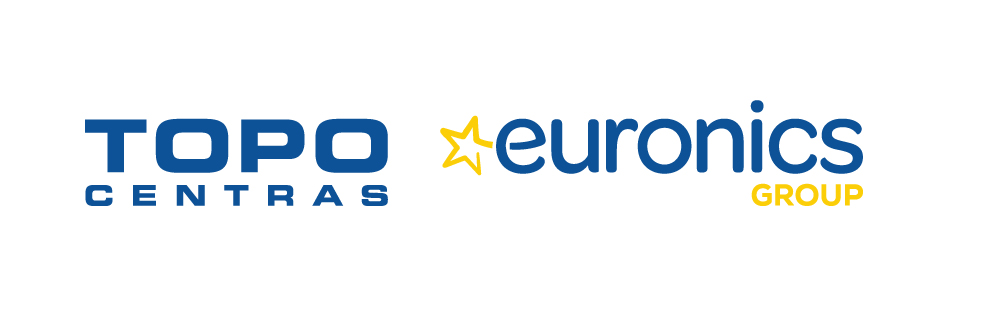 Darbuotojų pamainumo tikslas:
Užtikrinti, kad įmonėje būtų paruošti reikiamos kompetencijos darbuotojai, užtikrinantys įmonės veiklos tęstinumą. 
Pagal šią programą ruošiami darbuotojai, kurie prireikus galėtų pakeisti įmonės veiklos tęstinumui svarbių pareigybių darbuotojus, kuriuos paruošti, apmokyti ilgai užtrunka, kurie sunkiai surandami darbo rinkoje dėl veiklos specifiškumo, reikalingos patirties. 
Pamainumas vertinamas ir kaip dar vieną galimybė darbuotojams augti bei tobulėti, stiprinant profesines bei kitas reikalingas kompetencijas
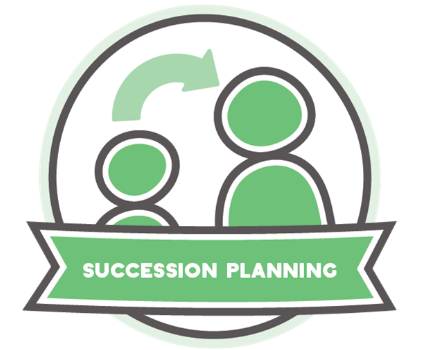 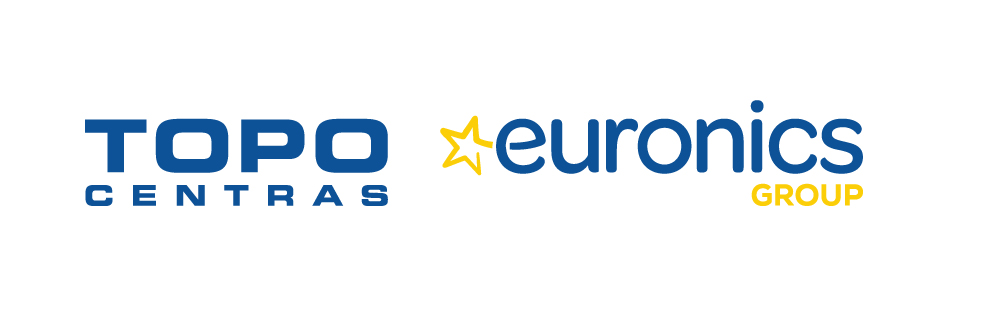 Tinkamai įdiegta pamainumo planavimo ir stebėsenos sistema suteikia organizacijai ilgalaikį konkurencinį pranašumą ir užtikrina tvarų jai priskirtų strateginių funkcijų atlikimą.
1
DARBUOTOJŲ 
PAMAINUMO 
NAUDA IR SVARBA
Per trumpą laiką netekus kelių kritinių darbuotojų, bendrovė gali susidurti su reikšmingais sunkumais. Be to, ypač kvalifikuotų darbuotojų atveju, surasti į jų vietą ir įdarbinti lygiaverčius talentus iš išorės tampa vis sudėtingiau.
2
Apr-Jun
Jul-Sep
4
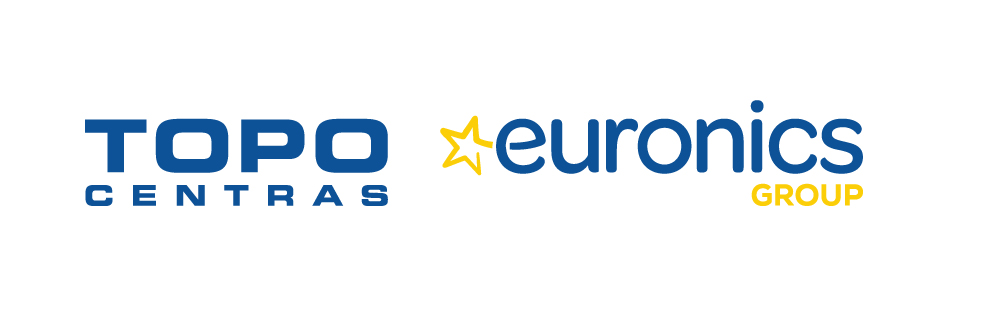 Oct-Des
Darbuotojų pamainumo planavimo ryšys su įmonės tvarumu :
Darbuotojų pamainumo planavimas yra svarbi organizacijos praktika, kuri padeda užtikrinti tvarų jos veikimo ir augimo procesą. 
Ši praktika orientuojama į tai, kaip organizacija identifikuoja, plėtoja ir remia savo darbuotojus siekdama užtikrinti jų ilgalaikį našumą bei prisideda prie bendros organizacijos tvarumo.
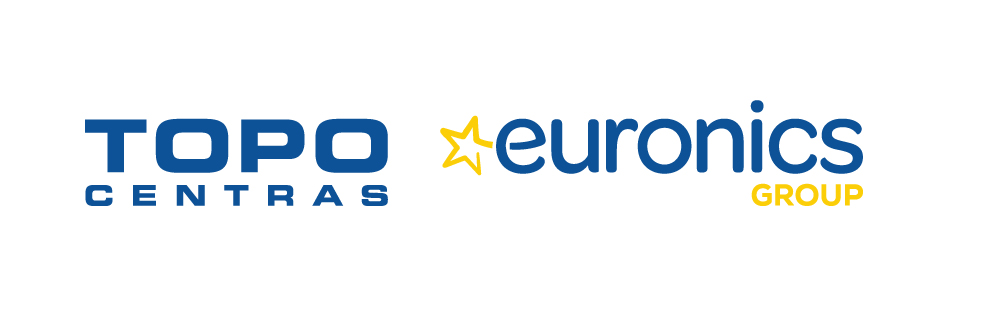 Darbuotojų pamainumo planavimas yra esminė priemonė užtikrinant organizacijos tvarumą per:
žmogiškųjų išteklių vadybą
karjeros vystymą 
organizacijos lankstumą



Tai padeda organizacijai išlaikyti konkurencinį pranašumą ir prisitaikyti prie
besikeičiančių rinkos sąlygų.
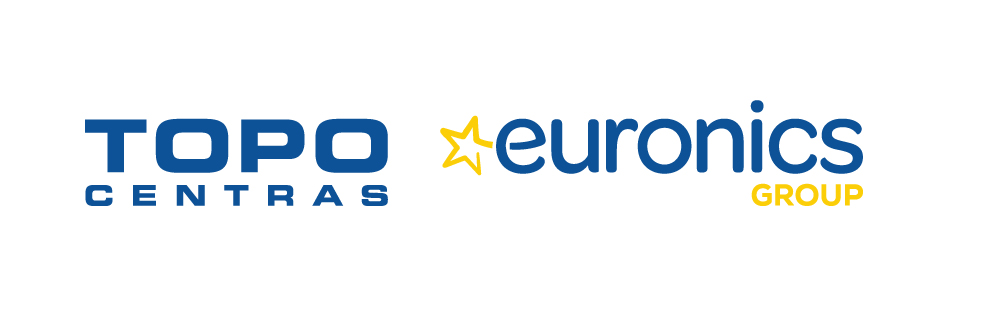 Darbuotojų pamainumo planavimas prisideda prie organizacijos tvarumo:
Talentų išsaugojimas: Darbuotojų pamainumo planavimas padeda organizacijai išsaugoti savo vertingus darbuotojus. 
Našumo didinimas: Darbuotojų pamainumo planavimas padeda darbuotojams identifikuoti savo stipriąsias sritis ir tobulinti savo įgūdžius. 
Lankstumas ir prisitaikymas: Darbuotojų pamainumo planavimo programa gali padėti organizacijai kurti lankstumą ir prisitaikymą.
Inovacijos: Skatinant darbuotojus kurti ir įgyvendinti savo idėjas, organizacija gali skatinti inovacijas. Inovacijos gali padėti organizacijai įgyti konkurencinį pranašumą ir prisidėti prie tvaraus augimo.
Motyvacija ir įsipareigojimas: skatina darbuotojų motyvaciją ir įsipareigojimą organizacijai. 
Vadovų vystymas: Darbuotojų pamainumo planavimo programa taip pat gali padėti organizacijai identifikuoti ir parengti ateities vadovus.
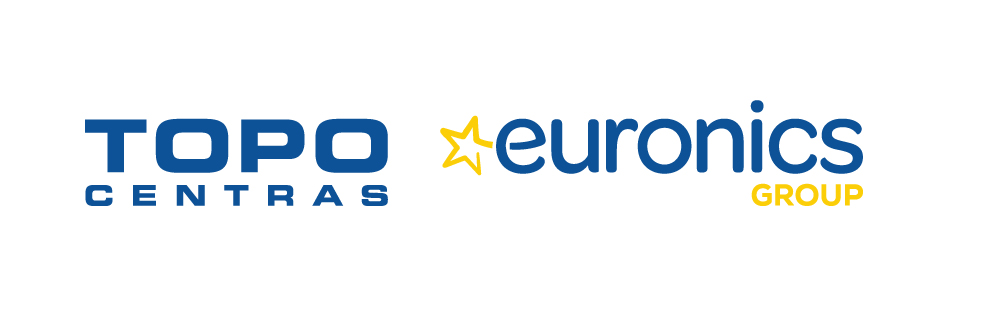 Visi šie veiksniai prisideda prie organizacijos tvarumo, nes tvarumas reiškia gebėjimą:

veikti efektyviai ilgą laiką, 
prisitaikyti prie besikeičiančių aplinkybių,
išlaikyti ilgalaikį pelningumą bei socialinį atsakomybės jausmą. 

Darbuotojų pamainumo planavimas yra vienas iš būdų, kaip organizacija gali pasiekti šiuos tikslus.
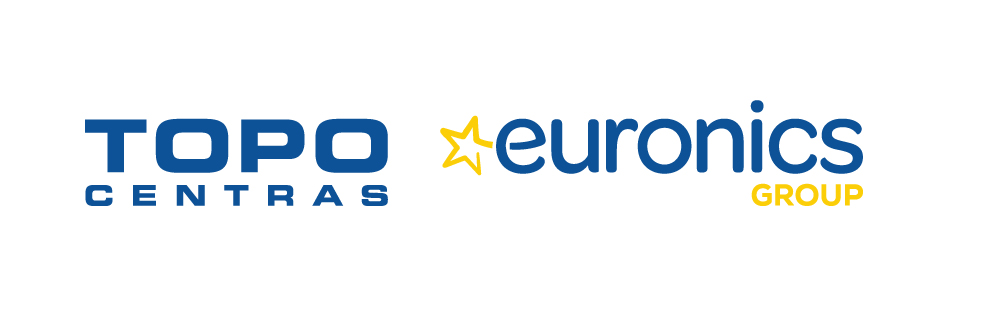 Keletas organizacijų pavyzdžių, kurios sėkmingai įgyvendino darbuotojų sėkmės planavimo praktikas:
Google: Google yra viena iš labiausiai žinomų organizacijų, dėl savo įspūdingos darbuotojų sėkmės planavimo programos. 
Salesforce: Salesforce yra žinomas dėl savo pirmalaikio požiūrio į darbuotojų pamainumo planavimą. Įmonė teikia darbuotojams išsamesnes galimybes mokytis ir tobulinti savo įgūdžius bei skatina bendradarbiavimą ir vidinį mobilumą. 
IBM: IBM yra dar vienas pavyzdys, kaip organizacija sėkmingai įgyvendina darbuotojų planavimo programas. Įmonė investuoja didelius resursus į mokymus ir plėtrą, turi sudėtingą vadovavimo vystymo programą ir palaiko nuolatinį dialogą su darbuotojais dėl jų karjeros tikslų.
Microsoft: Microsoft puikiai pasižymi investuodama į darbuotojų plėtrą ir mokymąsi. Jie taip pat skatina darbuotojus įgyvendinti savo idėjas ir projektus, suteikdami jiems tinkamas priemones ir laisvę.
Amazon: Amazon yra pavyzdys organizacijos, kuri aktyviai skatina vidinį mobilumą ir galimybę kilti karjeros laiptais viduje. Taip pat turi programa, skirtą remti darbuotojus, kurie nori pradėti verslą.
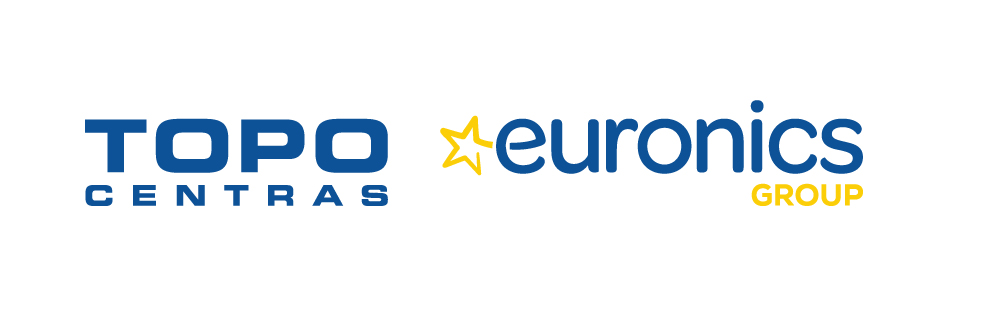 Darbuotojų pamainumo planavimo procesą galima sėkmingai įgyvendinti, laikantis tam tikrų žingsnių ir praktinių veiksmų:
Nustatykite tikslus ir strategiją: Pradžioje organizacija turi aiškiai apibrėžti savo tikslus ir strategiją dėl darbuotojų pamainumo planavimo. Tai gali apimti darbuotojų talentų išsaugojimą, kompetencijų plėtrą, lankstumo didinimą ir t.t.
Identifikavimas ir vertinimas: Identifikuokite esamus ir potencialius darbuotojus, kurie gali prisidėti prie organizacijos tikslų. 
Kommunikacija ir bendradarbiavimas: Sukurkite bendrą dialogą su darbuotojais apie jų karjeros tikslus ir poreikius. 
Mokymo ir plėtros planai: Parengkite individualius mokymo ir plėtros planus kiekvienam darbuotojui atsižvelgiant į jų poreikius ir organizacijos tikslus. 
Periodiniai pokalbiai: Sudarykite grafiką periodiniams pokalbiams su darbuotojais, kad galėtumėte aptarti jų pažangą, nustatyti problemas ir suteikti grįžtamąjį ryšį.
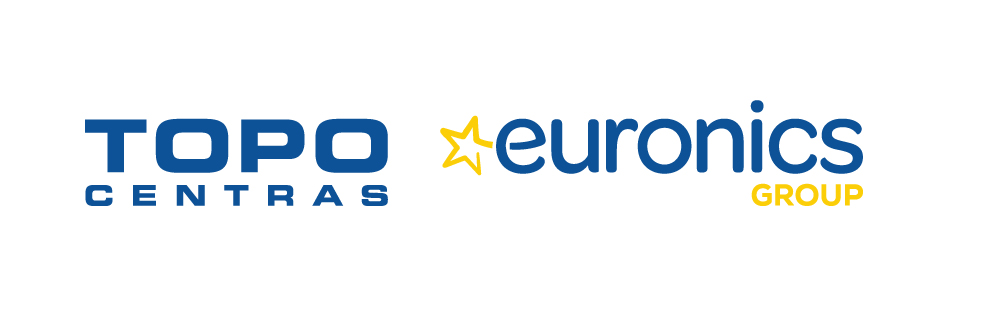 Skatinimo ir atlyginimo sistemos: Patikrinkite, ar organizacijos atlyginimo ir paskatinimo sistemos skatina darbuotojus siekti tikslų. Gali būti reikalingi pakeitimai, kad jos būtų motyvuojančios.
Vadovavimo vystymas: Mokykite vadovus darbuotojų sėkmės planavimo principų ir praktikų. Vadovai turi būti gebantys efektyviai bendrauti ir remti darbuotojus šioje srityje.
Įvertinimas ir tobulinimas: Periodiškai įvertinkite darbuotojų pamainumo planavimo programą ir identifikavę silpnąsias vietas, tobulinkite procesą.
Technologijos: Naudojant technologiją, organizacijos gali efektyviau stebėti darbuotojų pažangą ir prieinamumą bei stebėti mokymo ir plėtros rezultatus.
Įtraukimas ir kultūra: Skatinkite organizacinę kultūrą, kurioje darbuotojai jaučiasi vertinami, įtraukti ir skatinami vystytis.
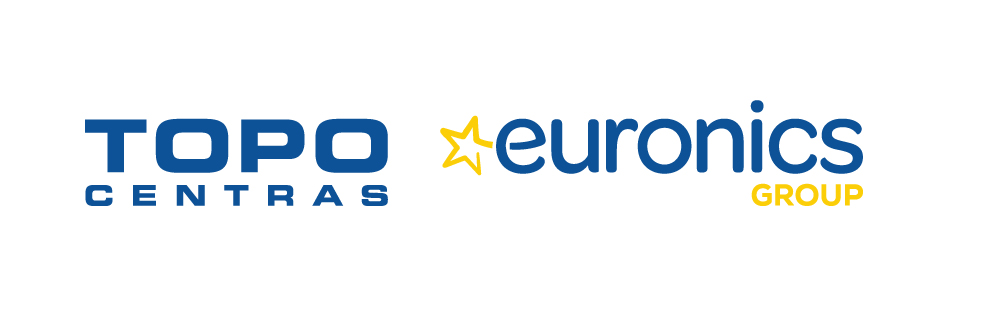 Visa ši sistema turi būti nuolat stebima, valdoma ir tobulinama siekiant užtikrinti, kad organizacija ir jos darbuotojai nuolat judėtų link bendrų tikslų ir prisidėtų prie tvaraus organizacijos vystymosi. 
Tai gali būti ilgas procesas, tačiau investicija į darbuotojų pamainumo planavimą gali duoti ilgalaikius rezultatus organizacijos sėkmei.
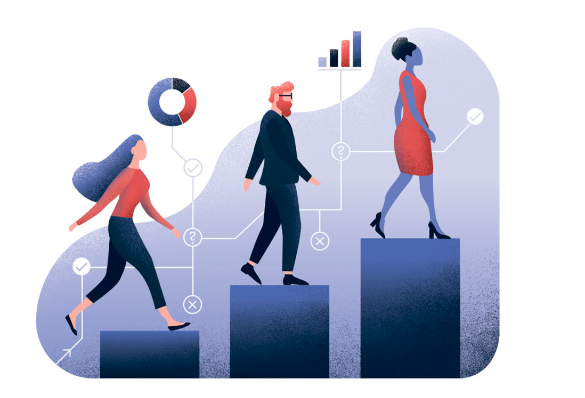 Geriausios darbuotojų sėkmės planavimo praktikos yra tokios, kurios prisideda prie organizacijos tvarumo ir užtikrina, kad darbuotojai galėtų pasiekti savo didžiausią potencialą. Štai keletas tokių praktikų:
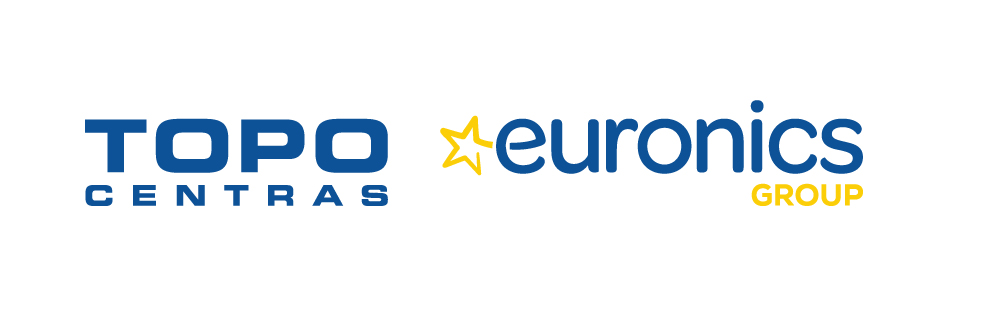 KRITINIŲ PAREIGYBIŲ IR DARBUOTOJŲ VERTINIMO MODELIS
P a m ainu m a s le n g v a s P a m
Reikalingos specifinės, retos kompetencijos, paruošimas trunka ilgai, bet atliekamos funkcijos nėra pagrindinės bendrovės veikloje
KRITINĖS PAREIGYBĖS
Pamainumas slengvas                    Pamainumas sunkus
Įtaka bendrovės rezultatams didelė, tačiau galima nesunkiai surasti pamainą iš vidinių ar išorinių išteklių
Palaikančios funkcijos – jos svarbios, reikalingos, tačiau lengva rasti rinkoje, yra nesunku pakeisti
Įtaka bendrovės rezultatams aukšta
Įtaka bendrovės rezultatamas žema
13
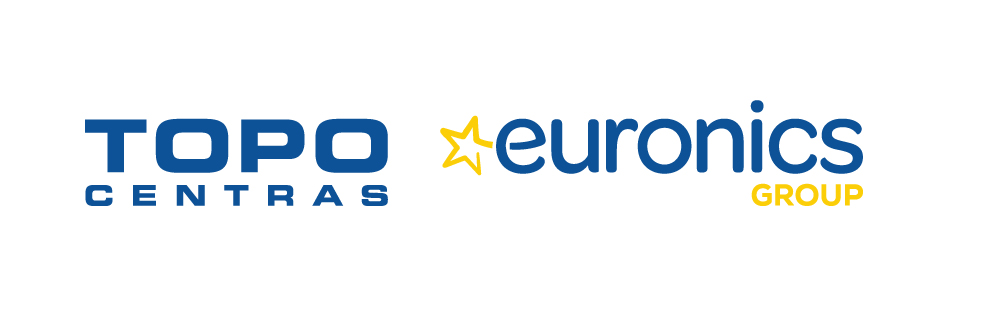 Individualizuoti planavimą: Kiekvienas darbuotojas yra unikalus, todėl svarbu individualizuoti sėkmės planavimą. 
Aiškūs tikslai ir lūkesčiai: Nustatykite aiškius ir konkrečius tikslus kiekvienam darbuotojui. 
Reguliarus grįžtamasis ryšys: Reguliarus bendravimas su darbuotojais yra svarbus. 
Mokymas ir mokymasis: Remkite darbuotojų mokymąsi ir tobulinimąsi, suteikdami jiems
galimybę dalyvauti mokymo programose arba gauti mentoriaus pagalbą. 
Aukščiausio lygio vadovavimas: Vadovai turi būti pavyzdžiu ir palaikyti darbuotojus jų karjeros vystymo procese. Jie turėtų būti pasirengę teikti pagalbą ir konsultacijas.
Vertinimas ir atlyginimas: Skaidri ir objektyvi darbuotojų vertinimo sistema, kurioje atlyginimas atspindi jų pasiekimus ir indėlį, gali būti motyvacinė priemonė. 
Planavimas ir laiko valdymas: Skatinkite darbuotojus planuoti savo darbą, nustatyti prioritetus ir efektyviai valdyti laiką. Tai padeda išlaikyti produktyvumą ir veiksmingumą.
Karjeros plėtra: Suteikite darbuotojams galimybes karjeros plėtrai ir judėjimui į kitas pozicijas organizacijoje. Tai skatina ilgalaikį įsipareigojimą ir suteikia motyvaciją.
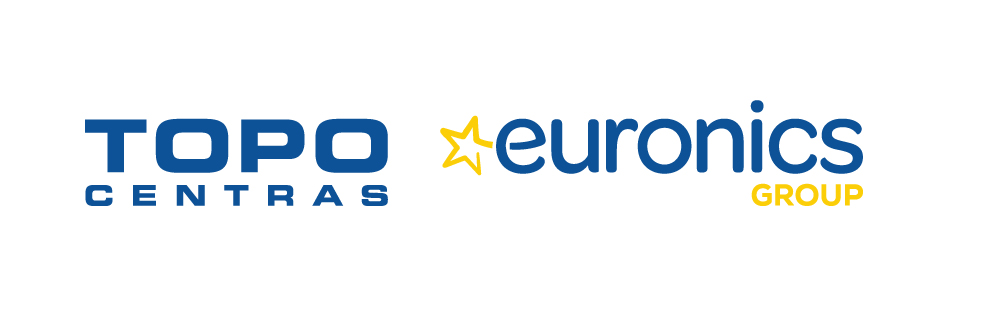 Darbuotojų pamainumo rodikliai
Vienas esminių darbuotojų pakaitumo rodiklių yra stebėti jų kaitos rodiklį. 
Įmonės tikslas turėti ne didesnį nei x % kaitos rodiklį tarp pakaičių darbuotojų per metus.
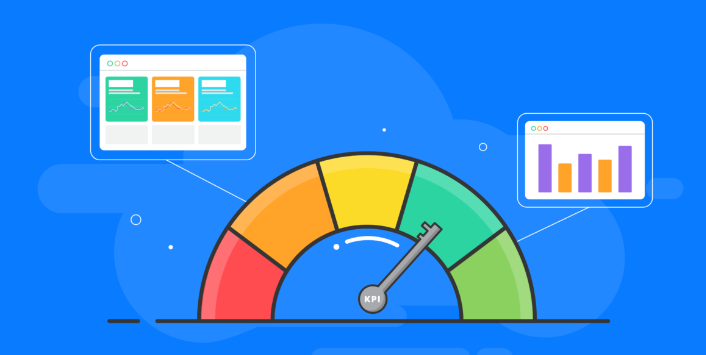 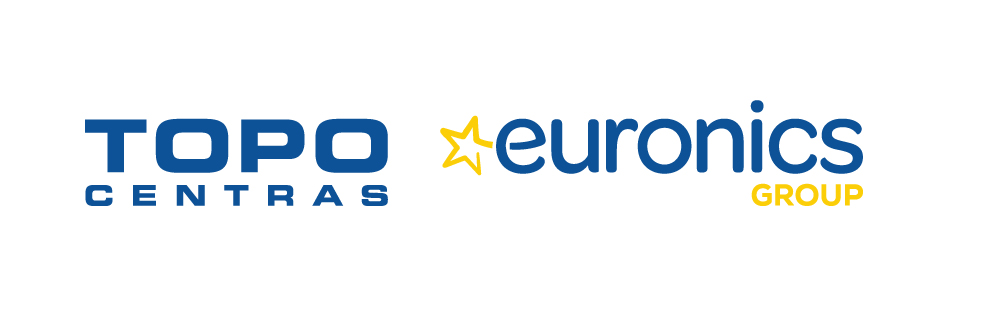 Tyrimai įrodo darbuotojų pamainumo planavimo naudą organizacijoms (Harvard Business Review, Deloitte, PwC, SHRM):
01
Didėjantis darbuotojų pasitenkinimas: Tyrimai rodo, kad organizacijos, kurios aktyviai rūpinasi darbuotojų pamainumo planavimu ir jų karjeros vystymu, turi didesnį darbuotojų pasitenkinimą darbu. Tai gali sumažinti darbuotojų kaitą ir padidinti jų lojalumą organizacijai.
02
Didesnis darbuotojų našumas: Organizacijos, kurios investuoja į darbuotojų mokymą, plėtrą ir karjeros planavimą, dažnai pastebi didesnį darbuotojų našumą ir efektyvumą. Tai gali pagerinti organizacijos veiklos rezultatus.
03
Mažesnė darbuotojų kaita: Darbuotojų sėkmės planavimo programa gali sumažinti darbuotojų kaitą, nes darbuotojai jaučiasi vertinami ir turi galimybę vystytis organizacijoje.
04
Sukurtas talentų rezervuaras: Tokios programos padeda organizacijai kurti ir išlaikyti talentų rezervuarą, kuris gali būti svarbus ateities vadovams ar specialistams rengti.
05
Inovacijos: Darbuotojų sėkmės planavimas gali skatinti inovacijas organizacijoje, nes darbuotojai, turintys galimybes plėtoti savo įgūdžius ir kurti naujas idėjas, dažnai prisideda prie inovacijų proceso.
Tolimesni žingsniai
Pamainumo planavimas dažnai reikalauja kultūrinio virsmo organizacijoje – vadovai turi suprasti, kad darbuotojų ugdymas, jų paruošimas kitoms pareigoms, yra neatskiriama vadovo darbo dalis. Tas pats galioja ir paties vadovo pozicijai – kiekvieno vadovo reikalas ir jo vadovavimo kokybės rodiklis yra užtikrinti, kad į jo pareigas yra paruoštas vienas ar keli vidiniai kandidatai.

Nuoseklumas ir atskaitomybė – esminiai elementai, užtikrinantys, kad pamainumo planavimas būtų įgyvendintas iš tikrųjų, o neliktų tik formalus popierių užpildymas. Pagrindinė atsakomybė už kritinių pareigybių pamainumo suformavimą tenka padalinių vadovams.
17
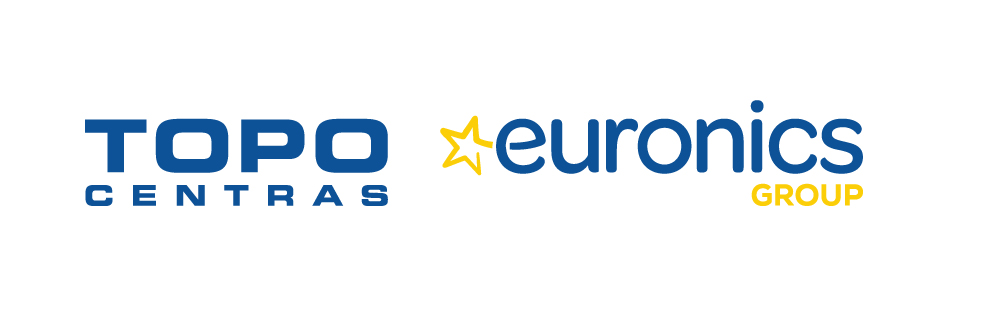 Tolimesni žingsniai
Pamainumo planavimas ir užtikrinimas yra cikliškas ir tuo pačiu tęstinis procesas, glaudžiai susijęs su žmogiškųjų išteklių planavimu ir darbuotojų veiklos valdymu. 

Šis ciklas – kiekvienais metais įsivertinti įmonės situaciją, sudaryti kritinių pareigybių sąrašą, numatyti, kokiais veiksmais kritiškumas bus valdomas, stebėti ir audituoti, kaip sekasi planą įgyvendinti – toliau vyks kiekvienais metais.
18
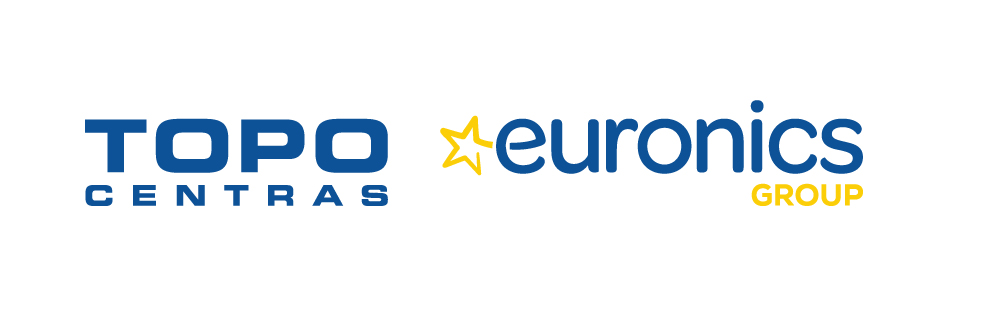 AČIŪ, KLAUSIMAI?
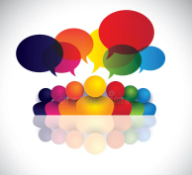 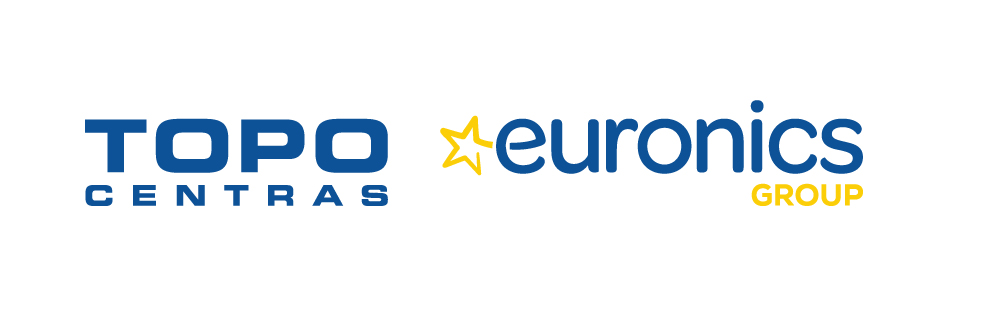